أكاديمية ألقاسمي

كلية أكاديمية للتربية -باقة الغربية
مقدم ضمن مساق: تطبيقات عملية
مقدم من:تغريد مجادلة

 أ.عثمان جابر& مقدم إلى: د.نمر بياعة

سنة ثالثة، تخصص رياضيات وحاسوب
    
 السنة الأكاديمية: 2009-2008
خطوات حل المعادلة الخطية  من الدرجة الأولى وتطورها عبر الحضارات.
طرق حل المعادلة الخطية من الدرجة الأولى في الحضارة المصرية
كان الجبر عند المصريين بدائيا إلى درجة كبيرة، وقد توصلوا إلى بعض معادلات من الدرجة الأولى، واستخدموا في حلها طرقا ذات خطوات صحيحة. وأغلبية المسائل كانت تقود إلى معادلات خطية بمجهول واحد من النوع: والتي تحل بطريقة عرفت فيما بعد بقاعدة الوضع الخاطئ : نفترض أن الحل هو  x1          نعوض في المعادلة (1)، فنجد أن:وبذلك يكون الحل المطلوب في الشكل
طرق حل المعادلة الخطية من الدرجة الأولى في الحضارة البابلية
أما البابليون، فقد طوروا إسهامات العلماء المصريين، ووضعوا كثيرا من القواعد، وأهمها طرق التعويض والاختزال. وقد حل البابليون المعادلات  الخطية ذات المجهول الواحد، والمجاهيل العديدة، ووضعوا لها قواعد تماثل القانون  الذي نستخدمه اليوم لحل المعادلة التربيعية.
ويبدو أنهم  وضعوا تصنيفا للمعادلات يماثل تصنيف الخوارزمي . كما  عالجوا مسائل 
من النوع: (( ما طول كل ضلع من ضلعي مستطيل إذا كان مجموع مساحته والفرق بين ضلعيه 183، ومجموع الضلعين يساوي 27)).
وهي مسألة تكتب في الترميز الحديث على النحو التالي: ليكون xوy طولي ضلعي المستطيل. إذن:



وهي منظومة من معادلتين خطيتين، نقول عنهما اليوم أنهما معادلتان آنيتان أي أنهما تحلان في آن واحد للحصول على قيم لx  وy تحقق المعادلتين معا.
طرق حل المعادلة الخطية من الدرجة الأولى عند الصينيون والهنود
عرف الصينيون طرقا لحل المعادلات الخطية، منها الطريقة المعروفة باسم ” طريقة الزائد والناقص“ وهي كما يلي: لتكن المعادلتان:




نضع: m1=d1+d2 , m2=a1-a2 , m3=a1d2+a2d1      


إذن:                                                                                     ،     


أما إذا كانت المعادلتان في الشكل:
فإن الصينيون طبقوا ”قاعدة الزائدين“، وهي:
،
يتبين من العرض أن أصل المعادلات الجبرية يرجع إلى ما قبل الميلاد بنحو ألفي عام،
والإغريق والهنود وضعوا قواعد لحل مثل هذه المعادلات.
ولكن جميع هذه الأمم لم تعالج الجبر كما عالجه الخوارزمي .
طرق حل المعادلة الخطية من الدرجة الأولى في الحضارة الإسلامية(الخوارزمي)
حل الخوارزمي لمعادلة من الدرجة الأولى:فمثلاً: شيء + 2 = 5 (كلمة شيء استخدمت لتدل على الكمية المطلوب تعيينها –المجهول).كان الخوارزمي "يجبرها" بإضافة "-2" إلى طرفيها كما يلي:شيء + 2 - 2 = 5 - 2ثم هو كان ينجز العمليات الحسابية كما يلي:شيء + (2 - 2) = 5 - 2يعني:شيء + 0 = 3يعني:شيء = 3وبالمقابلة يستنتج أن الحل هو أن الشيء المجهول يساوي ثلاثة.هكذا كان يحل الخوارزمي معادلة من الدرجة الأولى.
المعادلة الجبرية من الدرجة الأولىويقصد بها تلك المعادلات التي يظهر فيها الشيء أو المجهول غير مرفوع لقوة غير الواحد، أي أنها معادلة في الشكل(بترميزنا الحالي)ax+b=c(لاحظ انه بطرح c من الطرفين يمكننا كتابة المعادلة في الشكل المعتاد:AX+B=0   ولكننا وضعناها في الشكل السابق انسجاما ما درج عليه العلماء العرب والمسلمون.اضغط لتشاهد حل الخوارزمي التي سوف نقدمها بأسلوبه اللفظي ونقارنها بأسلوبنا ألترميزي .
مثال:”عدد ضوعف وزيد عليه واحد،وضرب الحاصل في ثلاثة وزيد عليه اثنان،وضرب المبلغ في أربعة،وزيد عليه ثلاثة،بلغ خمسة وتسعين“.
مثال:”إذا قيل اقسم العشرة بقسمين، يكون الفضل بينهما خمسة“.
الجبر والمقابلة
قد ألف الخوارزمي كتاب "الجبر والمقابلة" الذي يُعتبر أحد أشهر الكتب الرياضية  في القرن الثالث الهجري / التاسع الميلادي. حيثُ يعد ظهور هذا الكتاب حدثا مميزا في تاريخ الرياضيات فكانت هذه هي المرة الأولى التي تظهر فيها كلمة جبر.
وكلمة جبر تعبير استخدمه (الخوارزمي) من أجل حَلِّ المعادلات بعد تكوينها.
وتعني ”نقل الحدود في طرفي المعادلة لتكون جميعها موجبة"، والمقابلة تعني ”حذف الحدود المتشابهة من طرفي المعادلة ".
والغريب أن حافز تأليف هذا الكتاب هو تطبيق العلم على قوانين الشريعة لحل مشاكل الإرث الإسلامي، ولأن القرآن الكريم أهتم بتقسيم التركة و تحديدها تحديداً دقيقا، فكان لزاماً على المسلمين إيجاد طرق أسهل وأدق يمكن بها حساب التقسيم الشرعي للتركات حيث كانت حسابات العرب حينها مأخوذة عن رياضيات الإغريق فكانت غاية فى التعقيد، وهذا ما دفع الخليفة المأمون إلى أن يطلب من الخوارزمي تأليف كتاب "الجبر و المقابلة" حتى ينتفع منه الناس في مواريثهم ومقسماتهم وأحكامهم  تجاراتهم،  كذلك فيما يختص بتقسيم الأراضي و تحديد مساحاتها وفى مختلف مجالات الهندسة.
ويبدأ الخوارزمي كتابه بتحديد ما يعرف اليوم (التعابير الأولية). وقد اقتصرت على معالجة المعادلات من الدرجة الأولى والثانية وذلك انسجاما مع متطلبات الحل بواسطة الجذور ومع مستوى معارفه في هذا المجال. وهذه التعابير الأولية كانت: المجهول الذي أسماه "الجذر"أو الشيئ"، ومربع المجهول الذي أسماه "المال"  والأعداد العقلانية الموجبة والقوانين الحسابية ( جمع، طرح، ضرب، قسمة ) وعلاقة المساواة،  ومن هنا كانت بداية إدخال مفاهيم معادلة الدرجة الأولى ومعادلة الدرجة الثانية وثنائيات الحدود وثلاثياتها الملازمة لهذه المعادلات وبرهان صيغة الحل.
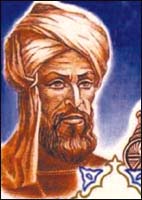 طرق حل المعادلة الخطية من الدرجة الأولى بأسلوبنا اليوم
لكي نجد قيمة المجهول يجب استخراج المجهول والتعبير عنه بواسطة بقية المقادير.قاعدة أساسية للحل : كل عملية حسابية تنفذ على احد طرفي المعادلة يجب تنفيذها على طرف المعادلة الأخر.عدا الضرب ب 0 أو القسمة على 0.مثال: 2x+4=7-xأولا علينا استخراج المجهولx  عن طريق نقل المقادير من طرف إلى أخر مع تغيير إشارتها.ننقل المقدار (–x) من الطرف الأيمن إلى الأيسر مع تغيير إشارته وكذلك ننقل العدد (+4) من الطرف الأيسر إلى الأيمن مع تغيير إشارته فنحصل على:2x+x=7-43x=3لاستخراج x   نقسم طرفي المعادلة على (3) فنحصل على :
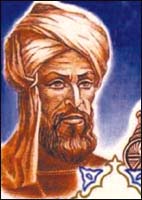 المصادر
http://forum.sh3bwah.maktoob.com/t141060.html
http://www.alkrya.net/vb/showthread.php?p=11092
http://www.geocities.com/sawy77/moadlatd/DEROS.HTM

4. د.علي بن مصطفى الأشهر، الموسوعة الوسيطة في تاريخ علوم الرياضيات العربية والإسلامية. صفحة 124-128، طبعة أولى،2002 .